Занятие по бисероплетению цветы
Цель занятия:
- Повторить способы плетения бисером на проволке
Задачи: Сегодня будем плести цветок смолёвки. Смолёвка из бисера состоит из трёх цветочков. В каждом цветочке смолёвки по пять лепестков и пять тычинок.
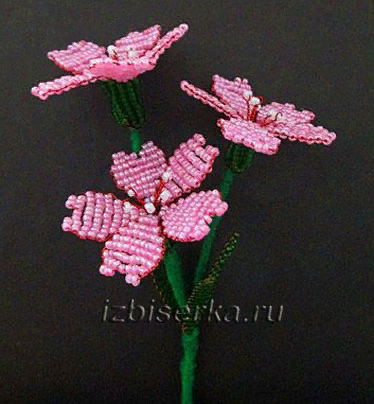 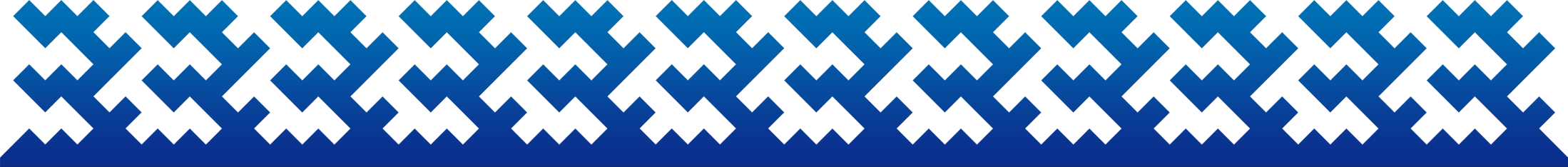 Для плетения смолёвки из бисера нам потребуется:Бисер двух цветов № 10Проволока диаметром 0,3 ммЗелёные нитки для обмотки и клей ПВА.
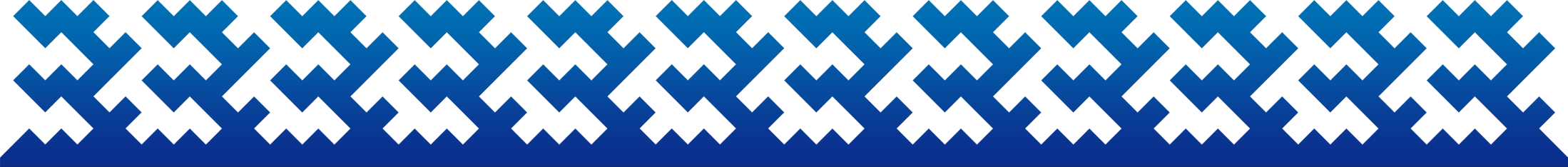 Лепестки для смолёвки из бисера
Берём 44 см проволоки и нанизываем на неё 5 розовых бисерин. Продвигаем бисеринки на середину проволоки. Теперь берём любой конец проволоки и пропускаем его в обратном направлении через 3 бисеринки. Затягиваем проволочки.
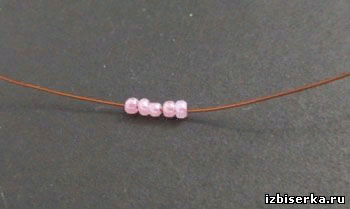 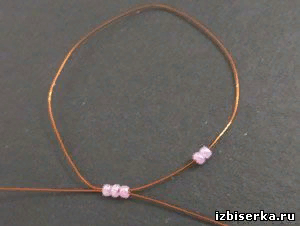 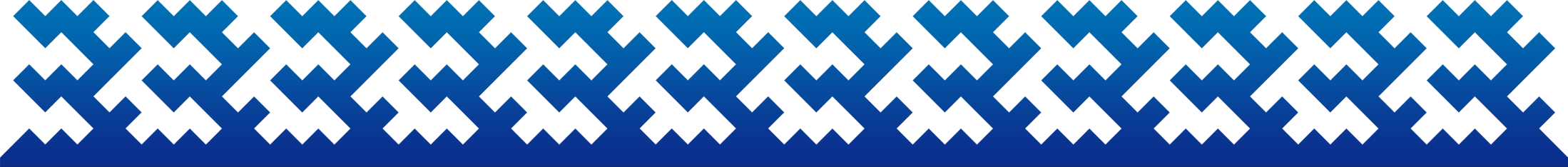 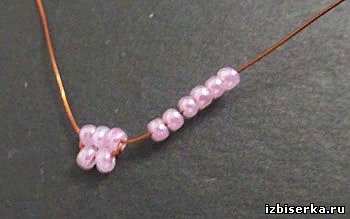 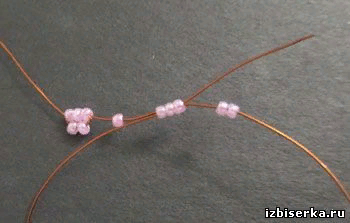 Далее на любой конец проволоки набираем 6 бисеринок. Первую бисеринку придерживаем рукой, а через 2,3,4 бисеринки пропускаем этот же конец проволоки в обратном направлении. Плотнее придвигаем бисеринки друг к другу и затягиваем проволоку. Получилось два зубчика и первые 2 ряда.
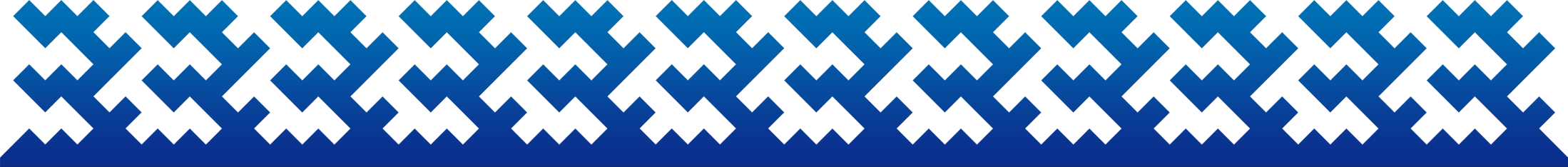 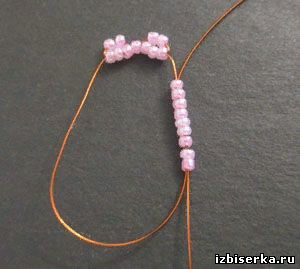 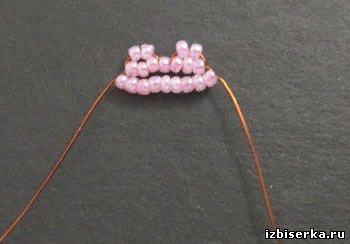 Для третьего ряда набираем на проволоку 9 бисерин и пропускаем через эти бисеринки в обратном направлении другой конец проволоки и снова затягиваем концы проволоки.
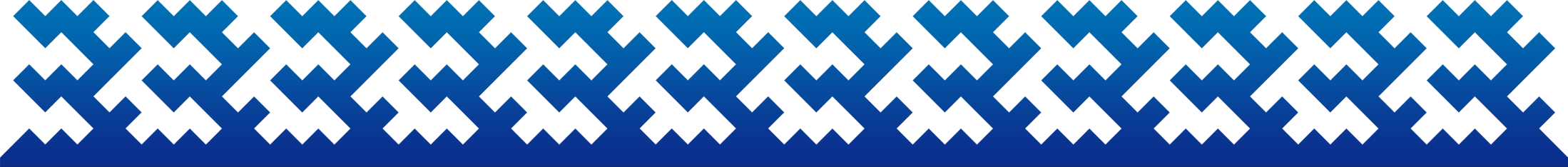 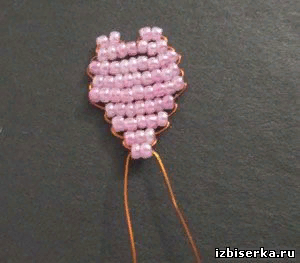 Оставшиеся ряды плетём по такой схеме:4 ряд – 9 бисерин5 ряд – 9 бисерин6 ряд – 7 бисерин7 ряд – 5 бисерин8 ряд – 3 бисеринки9 ряд – 2 бисеринки
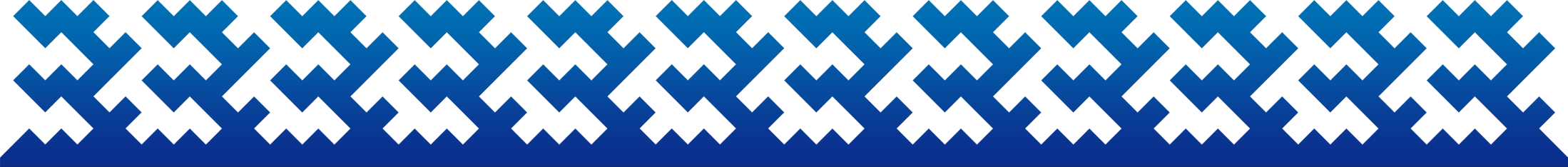 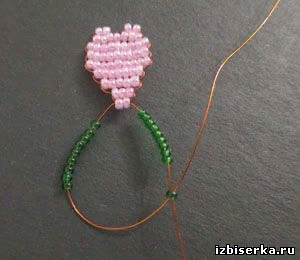 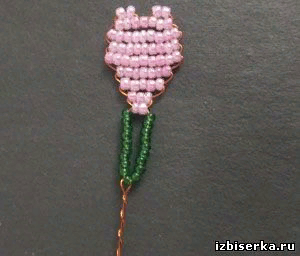 После того как сплели листик, берём на правый конец проволоки набираем 9 зелёных бисерин, а на левый 10 бисеринок. Потом правый конец проволоки пропускаем через 10 бисеринку на левом конце проволоки. Хорошо затягиваем, концы проволоки скручиваем вместе. Таких листиков нужно сплести 5 штук.
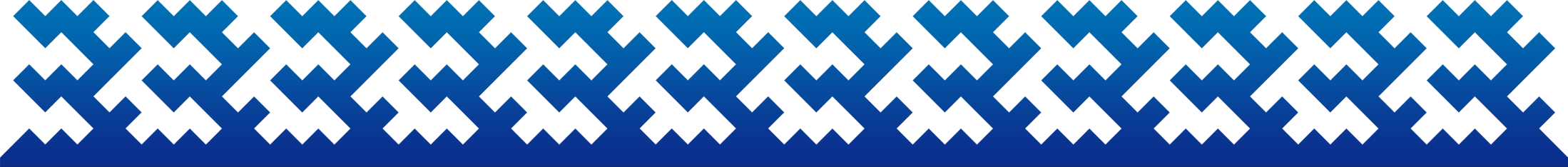 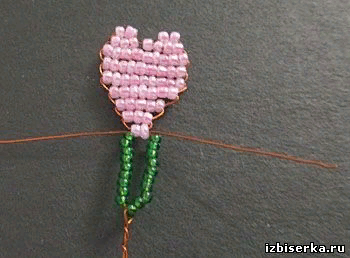 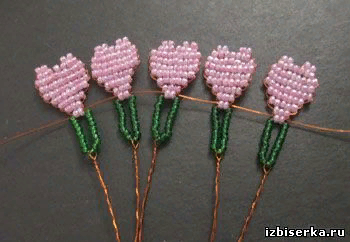 Далее берём отрезок проволоки длиной 27 см и начинаем продевать этот отрезок через последние 2 розовые бисеринки в лепестке. Так на проволочку нужно продеть все 5 лепестков.
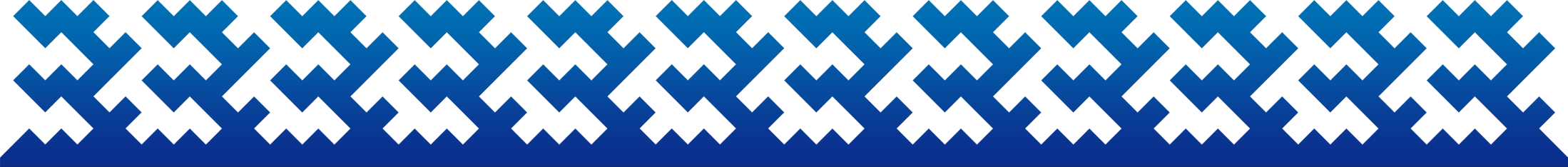 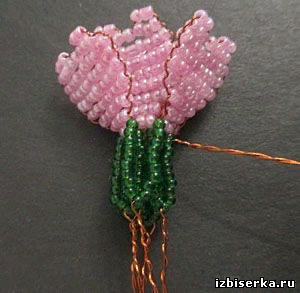 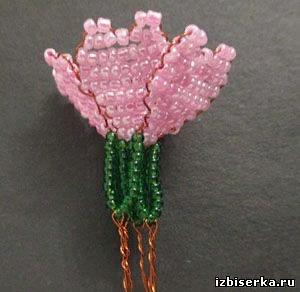 После все лепестки плотно придвигаем друг к другу, концы проволоки соединяем и скручиваем их между собой. Обрезаем лишнюю проволоку и прячем кончик.
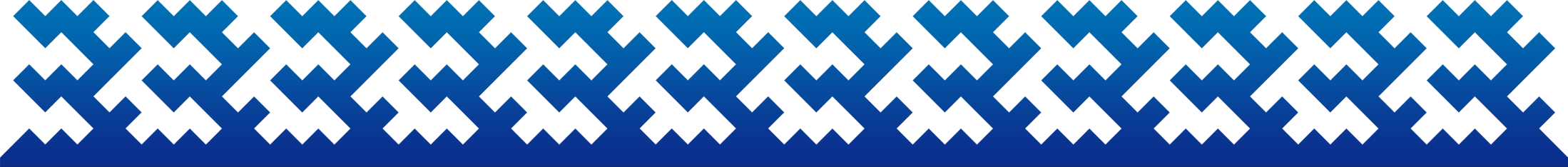 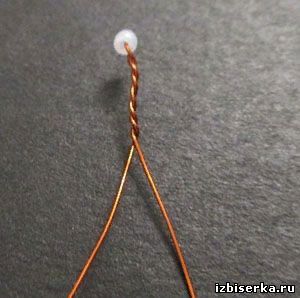 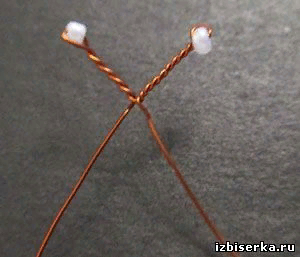 Тычинки
На отрезок проволоки длиной 30 см набираем 1 белую бисеринку, складываем проволоку напополам и скручиваем её на 1 см. Рядом делаем ещё одну такую же тычинку.
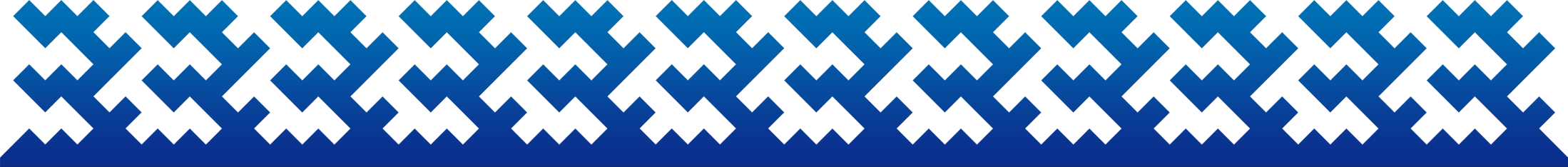 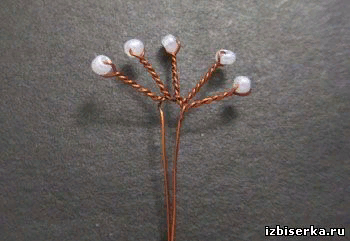 Всего на проволоке делаем 5 тычинок.
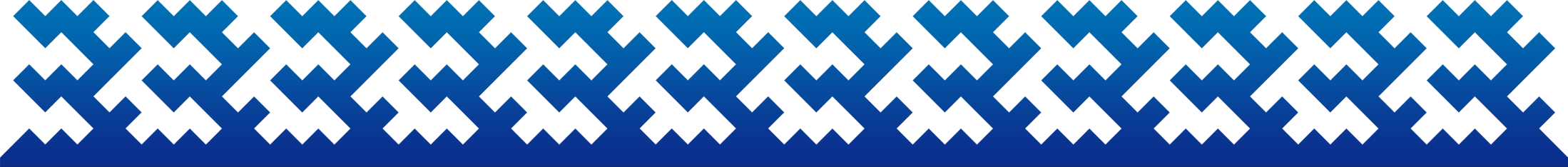 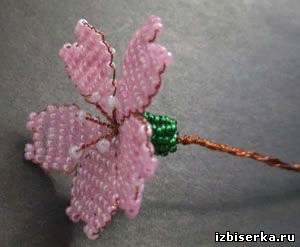 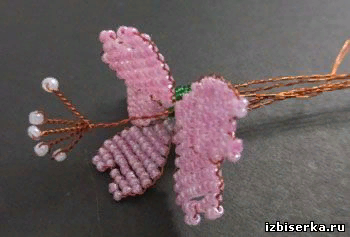 Берём готовые тычинки и вставляем их в серединку цветка. 
Все концы проволоки скручиваем между собой.
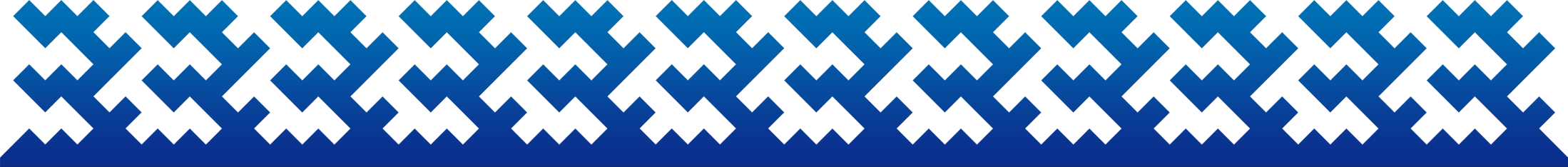 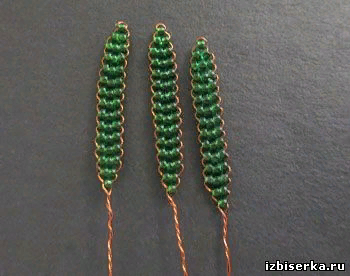 Листики смолёвки из бисера
Листиков нужно сплести 3 штуки. Плести параллельным плетением на проволоке длиной 34 см по схеме:1 ряд – 1 бисеринка2 ряд – 2 бисеринкис 3 по 13 ряд – по 3 бисеринки14 ряд – 2 бисеринки15 ряд – 1 бисеринка.
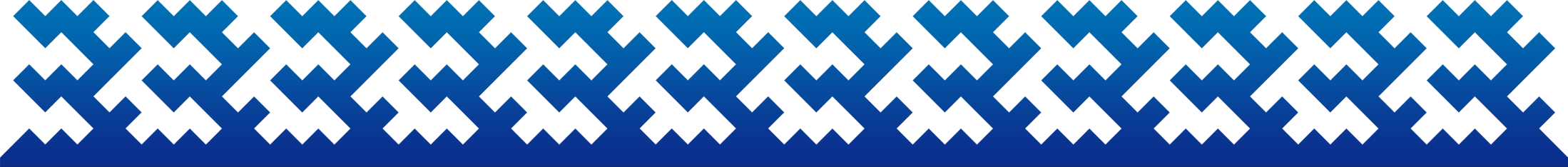 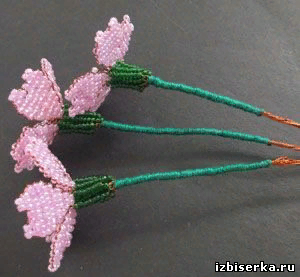 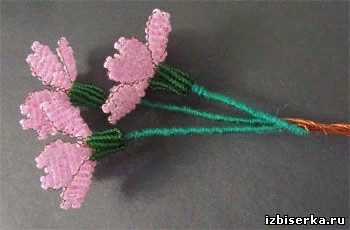 Сборка
Для начала обматываем проволоку у каждого цветочка зелёными нитками. Потом цветочки соединяем вместе в таком порядке: первый цветок центральный, второй пониже, 3 цветок с другой стороны пониже.
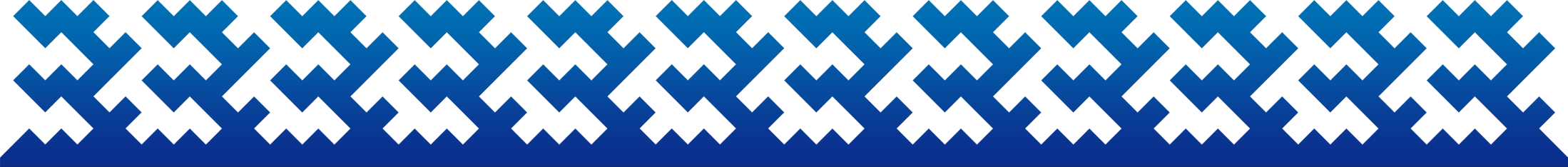 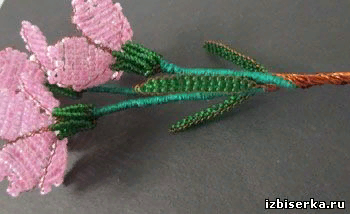 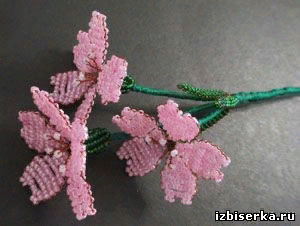 К центру соединения цветочков приматываем по кругу 3 листика. После до конца обматываем нитками.
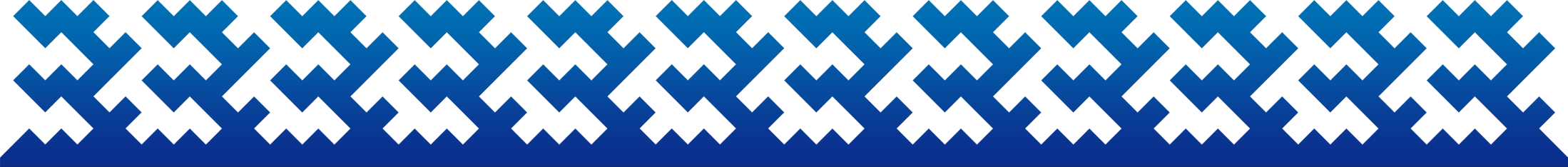